Государственное бюджетное учреждение социального обслуживания населения Ростовской области «Социально-реабилитационный центр для несовершеннолетних г. Волгодонска»
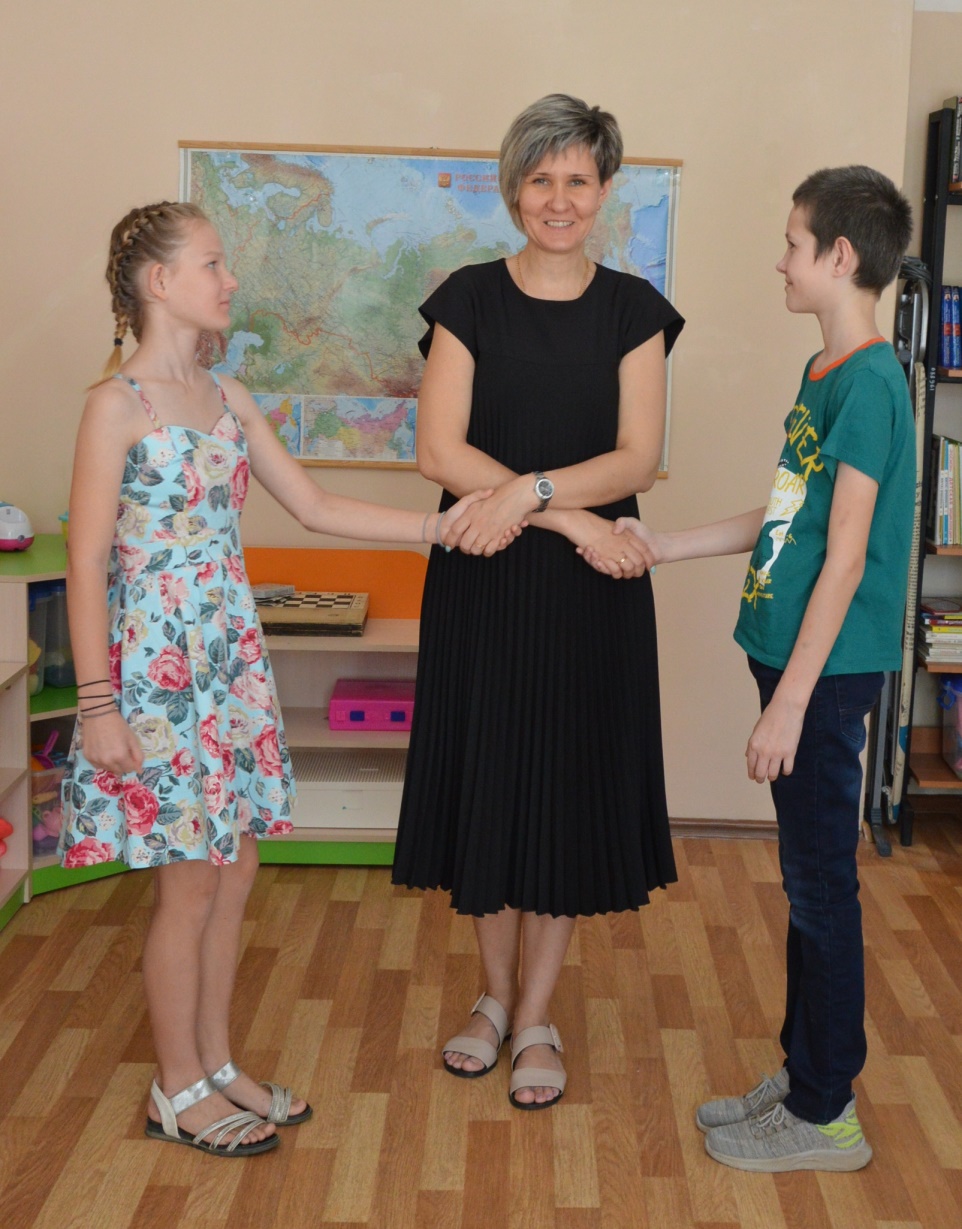 ПРОЕКТ ПРИМИРИТЕЛЬНОЙ МЕДИАЦИИ 
«СО-ДЕЙСТВИЕ»
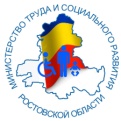 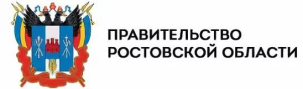 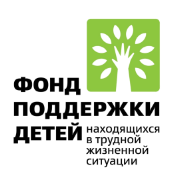 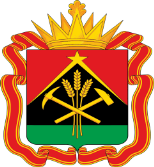 XIII Всероссийский форум «Вместе – ради детей! Доступная и качественная помощь»
Новизна проекта обусловлена его практической значимостью,  так как в Центр поступают подростки в основном из асоциальных семей, в которых отсутствовало достойное нравственно-духовное, культурное, правовое воспитание. Для таких детей характерно снижение психологического фактора, заторможенность реакции, нарушение процесса саморегуляции. Чувство незащищённости порождает постоянно растущее чувство тревоги, неуверенности в себе, безразличное, а иногда даже агрессивное отношение к окружающему миру.

Педагогическая целесообразность
Данный проект педагогически целесообразен, т.к. в процессе его реализации затрагиваются аспекты воспитания, профилактической работы различного уровня, формирования культуры поведения в общении и конфликте, что позволяет проекту выступать  эффективным средством реабилитации и социализации воспитанников  Центра.
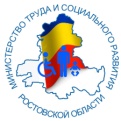 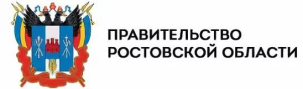 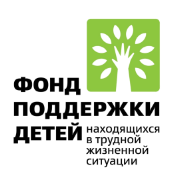 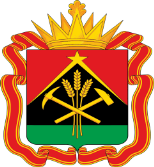 XIII Всероссийский форум «Вместе – ради детей! Доступная и качественная помощь»
Цель: развитие конфликтологической компетентности воспитанников и сотрудников СРЦ, с целью повышения навыка конструктивного выхода из конфликта и развитие конфликтоустойчивой личности посредством тренингов, игр, квестов и участия в процедуре медиации.
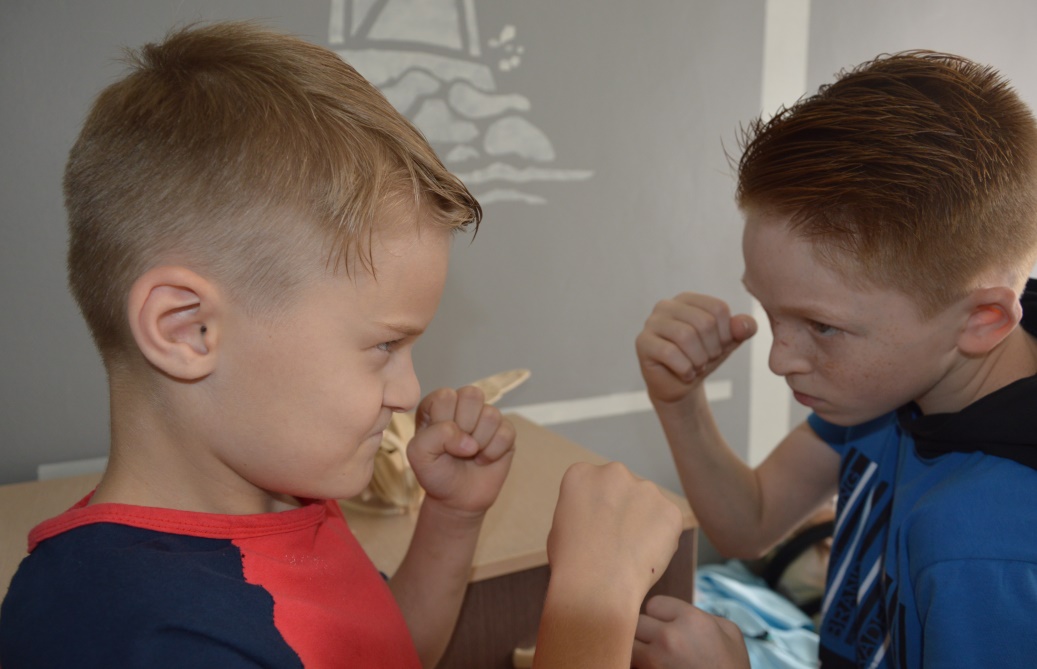 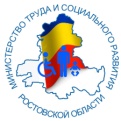 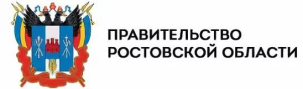 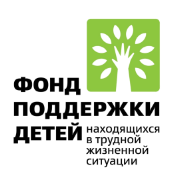 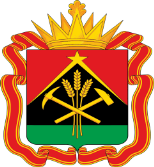 Задачи проекта:
Содействие разрешению конфликтных ситуаций при помощи реализации проекта примирительной медиации;
Развитие информационного пространства о примирительных технологиях.
Формирование у участников проекта цивилизованных методов урегулирования конфликтов и ответственного отношения к собственному поведению.
Повышение уровня профессиональных навыков и знаний специалистов восстановительной медиации.
Информирование получателей социальных услуг о деятельности службы медиации, распространение опыта внедрения восстановительной технологии на базе СРЦ.
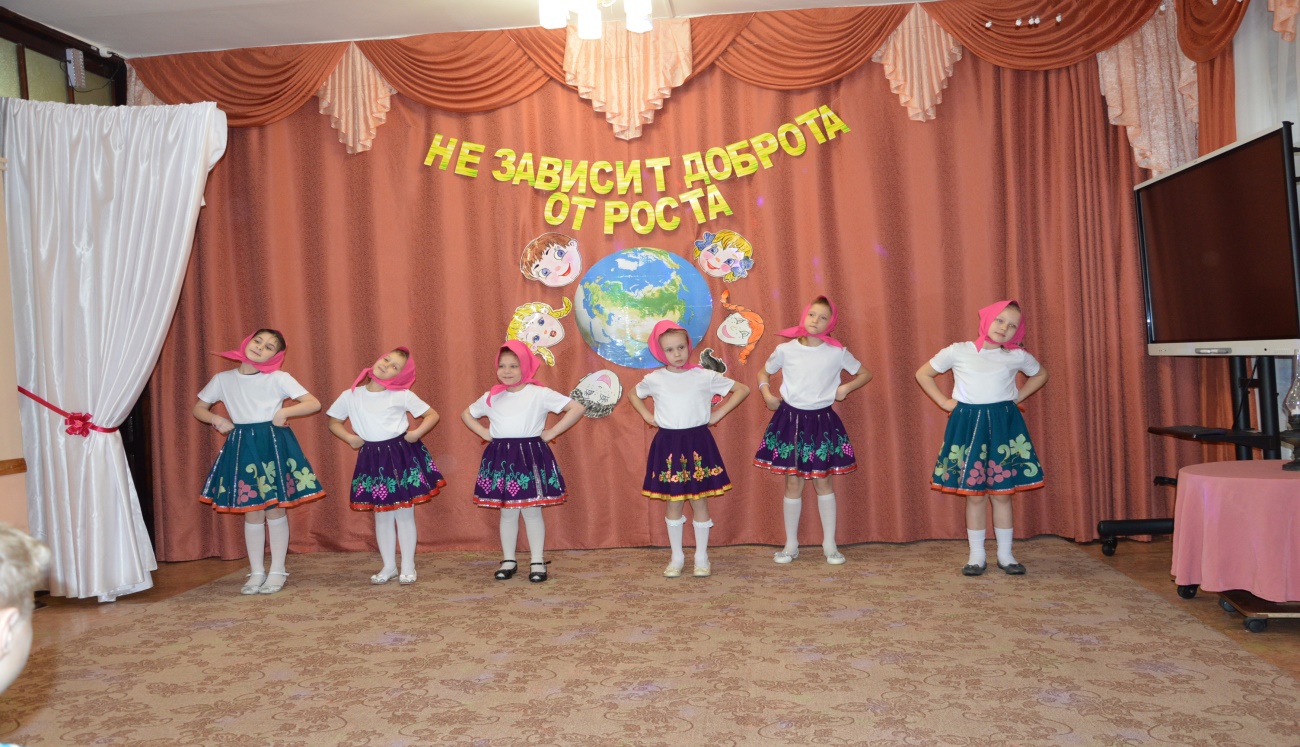 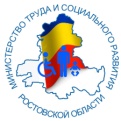 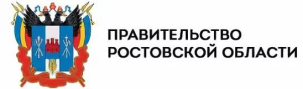 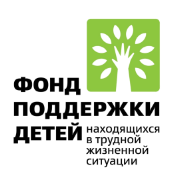 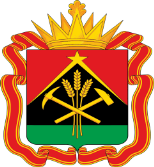 Медиативные техники
«Активное слушание» — способ ведения беседы, когда слушающий активно демонстрирует, что он слышит и понимает, в первую очередь, чувства говорящего. 
«Петля понимания» ­ уточнение правильности понимания того, что сказал собеседник через использование фраз: «Если я Вас понимаю, то…», «Правильно ли я Вас понимаю, имеется в виду…». Раскрывая детально то, что Вам сказали. Пример: Как мне надоели эти уроки!!! Не хочу больше их делать!!! Правильно ли я тебя понимаю, что ты просто устал и хочешь отдохнуть. 
Метод переключения, паузы. При сильных эмоциях сторон друг к другу можно «случайно» уронить что-нибудь, чтобы переключить их внимание, либо перенести встречу на другое время, место. Если эмоции проявляются в рассказе одной из сторон, используется метод вентиляции эмоций: «Я вижу вас это сильно злит…». 
«Парафраз» или отражение – повторение сказанного собеседником • своими словами Пример: Я ничего не успеваю! Тебе не хватает времени.
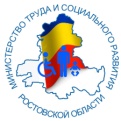 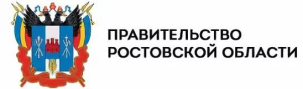 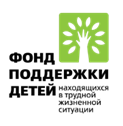 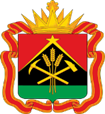 Медиативные техники
«Открытые вопросы» ­ использование вопросов, предполагающих свободный ответ Пример: Объясни мне, пожалуйста, за что ты получил двойку по физике? Что ты собираешься делать, чтобы исправить своё положение? 
«Я ­ сообщение» ­ проговаривание своих  эмоций и чувств, которые Вы испытываете в связи с конкретным поступком человека или событием с использованием местоимений «Я», «Мне», «Меня». • Пример: Меня очень огорчает; я расстроен. 
«Резюмирование» ­ обобщение сказанного , выделение главного в сказанном. Пример: Как мне все надоело! Меня никто не любит, я никому не нужен! Вчера посуду не помыл, в комнате забыл убраться, с мамой поссорился, она у меня телефон забрала и сказала, что не отдаст больше. Меня ни кто не понимает! Я устал! У меня ничего не получается! Ты просто поругался с мамой и из­-за этого у тебя плохое настроение. Попробуй просто помириться.
Беседы - кокус, индивидуальные беседы с каждой из сторон с  целью, подготовить стороны к дальнейшим конструктив­ным переговорам.
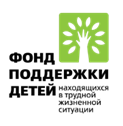 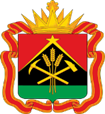 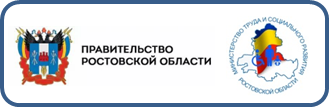 Ожидаемые результаты
Снижение числа повторных конфликтов, правонарушений совершаемых несовершеннолетними.
Повышение уровня мотивации всех участников проекта для обращения в службу медиации.
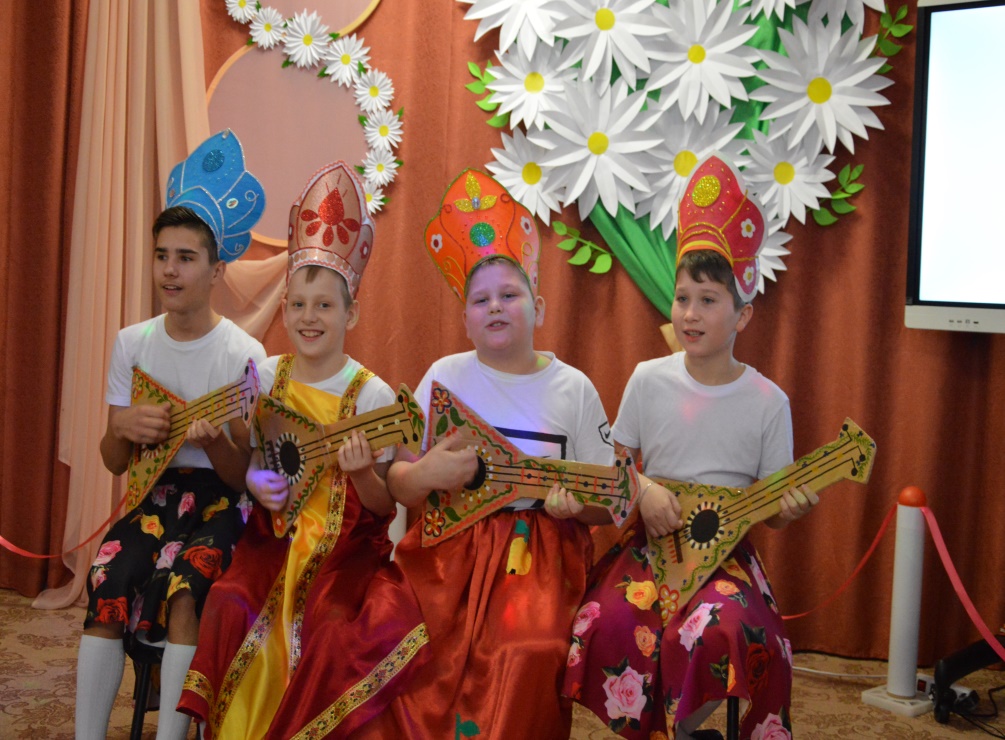 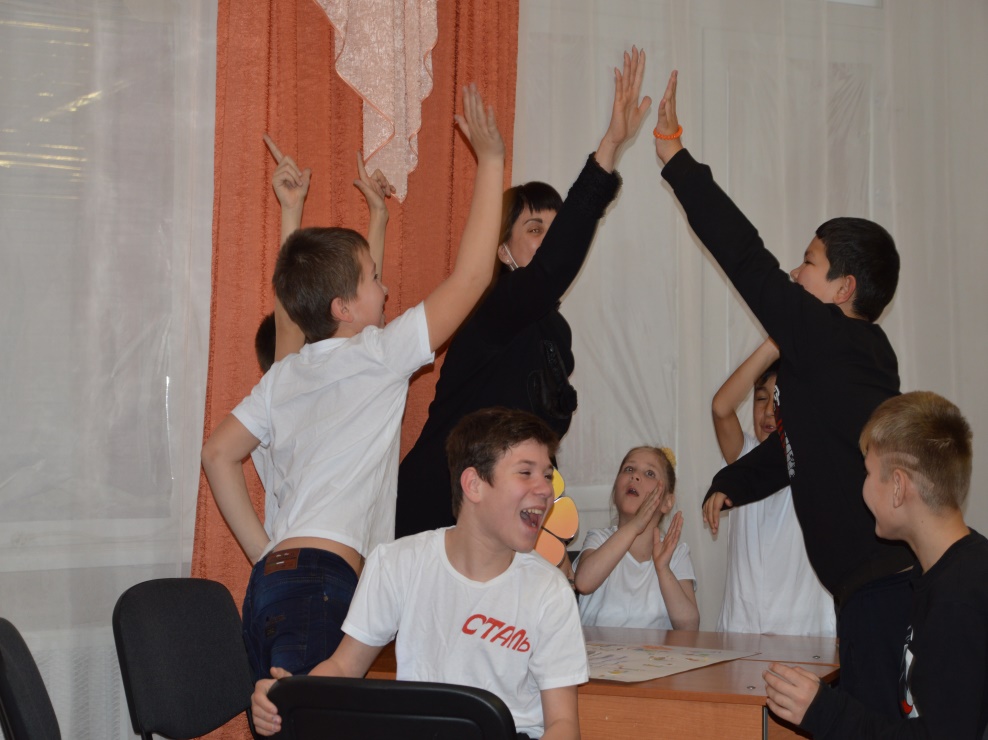 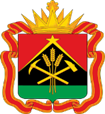 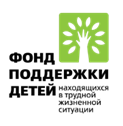 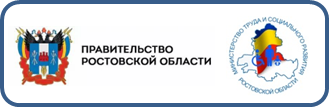 Ожидаемые результаты
Оптимизация психологического микроклимата в детском и педагогическом коллективе.
Вовлечение бывших участников конфликтов в волонтерскую деятельность службы примирения.
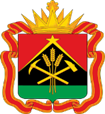 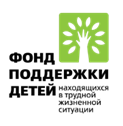 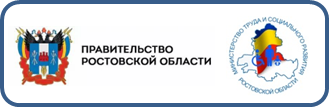